WEDNESDAY
SELF INTRODUCTION
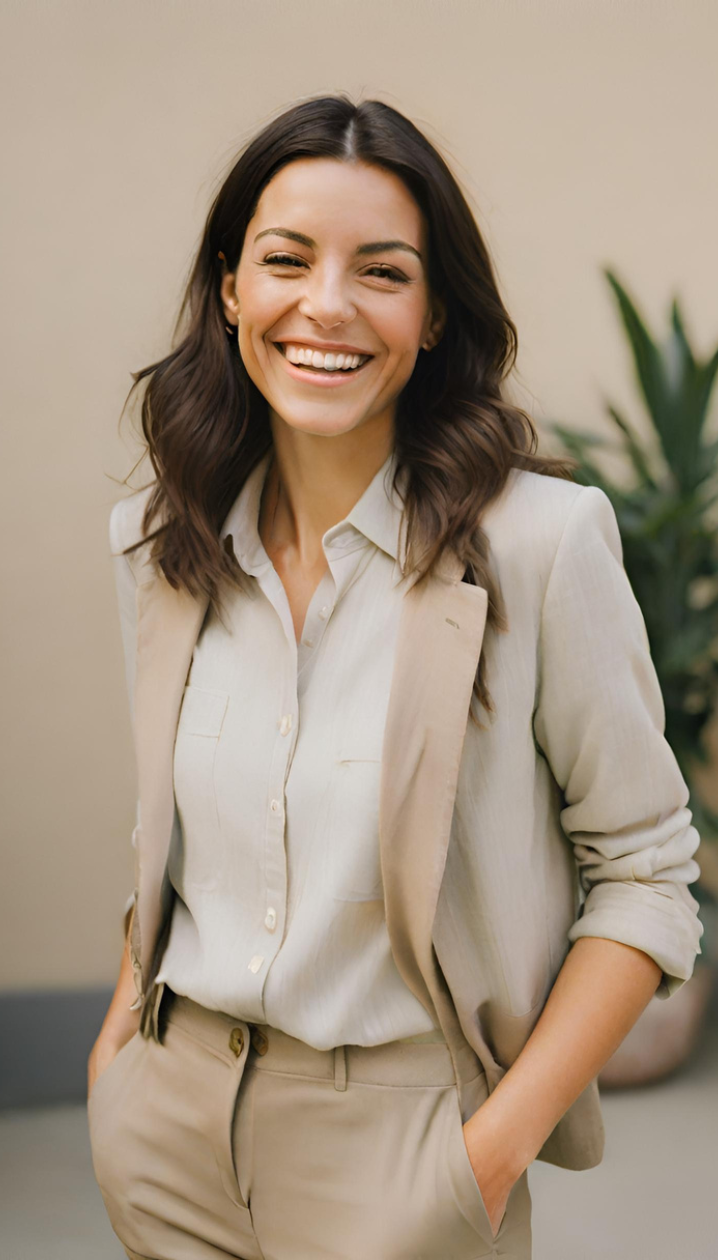 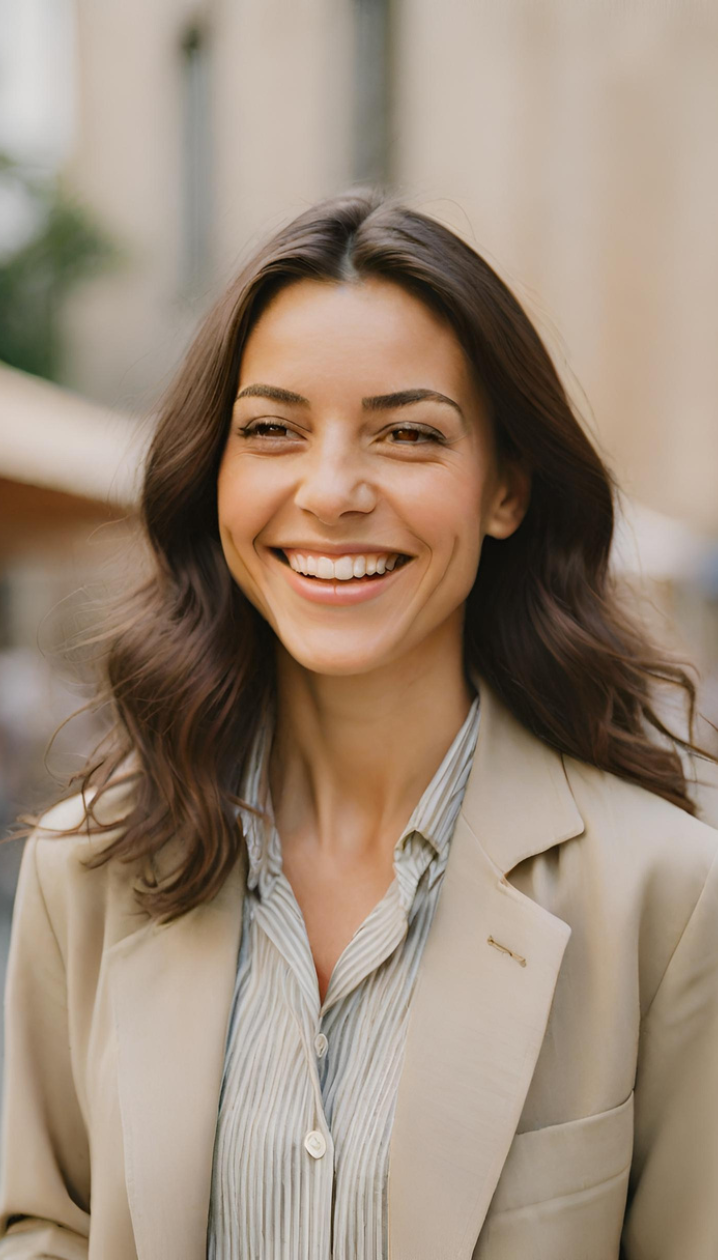 21 June
for Team Meeting
www.yourwebsite.com
AGENDA
PAGE
Write an agenda here.
Write an agenda here.
Write an agenda here.
Write an agenda here.
Write an agenda here.
Write an agenda here.
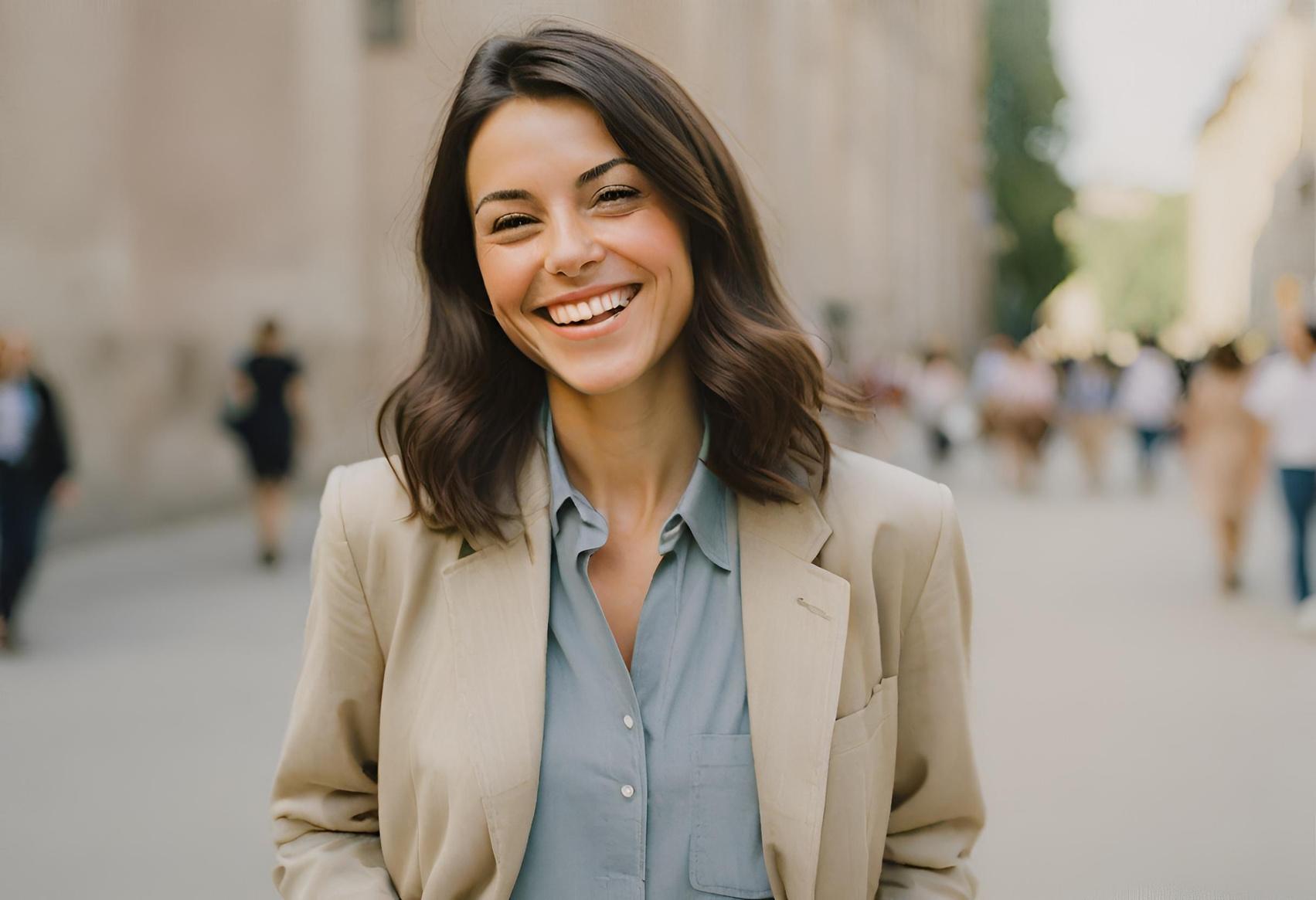 HELLO!
I'm Rain, and I'll be sharing with you my beautiful ideas.
Follow me at @reallygreatsite to learn more.
ABOUT ME
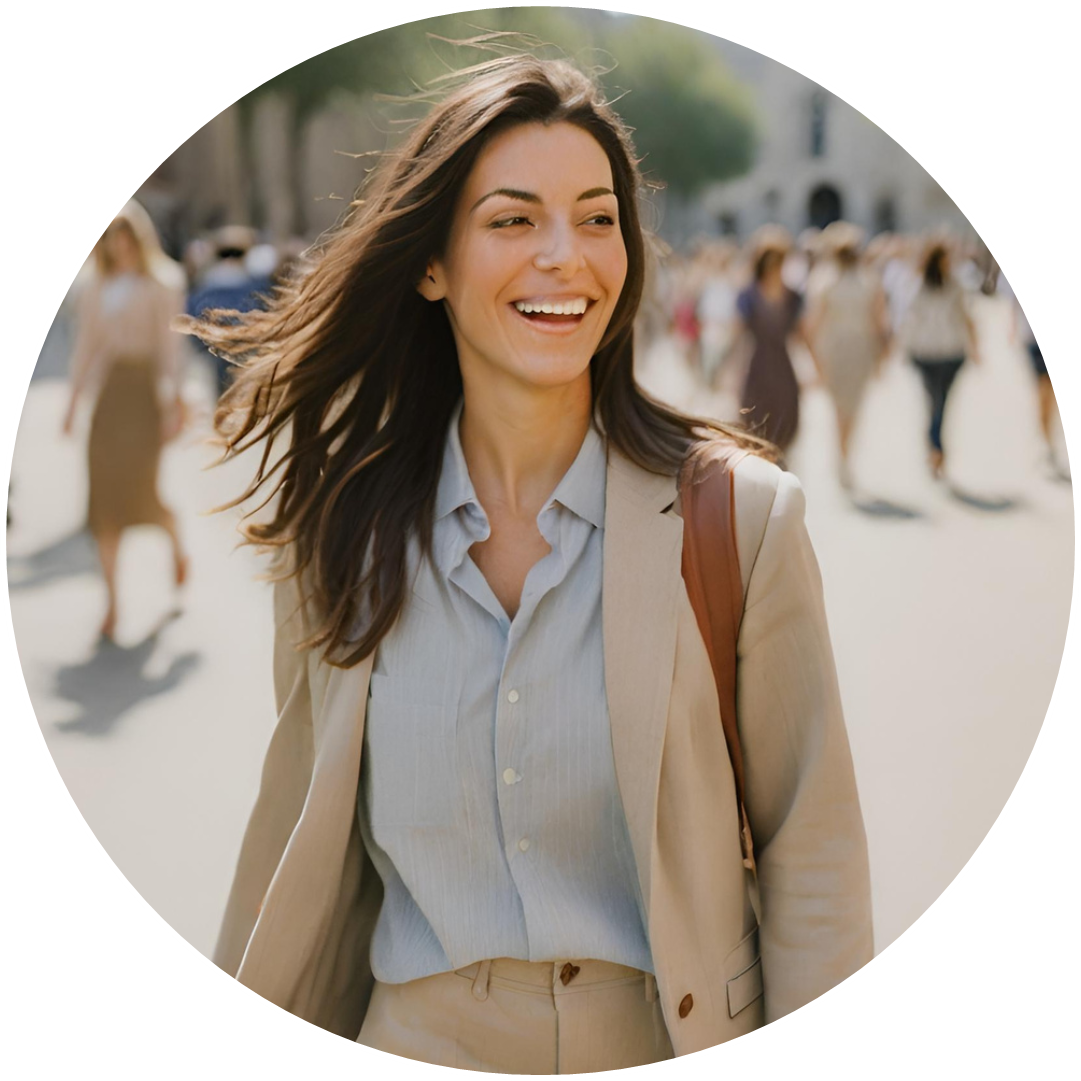 Name Surname
Presentations are communication tools that can be used as demonstrations, lectures, speeches, reports, and more. It is mostly presented before an audience.
WRITE AN ORIGINAL STATEMENT OR INSPIRING QUOTE
— Include a credit, citation, or supporting message
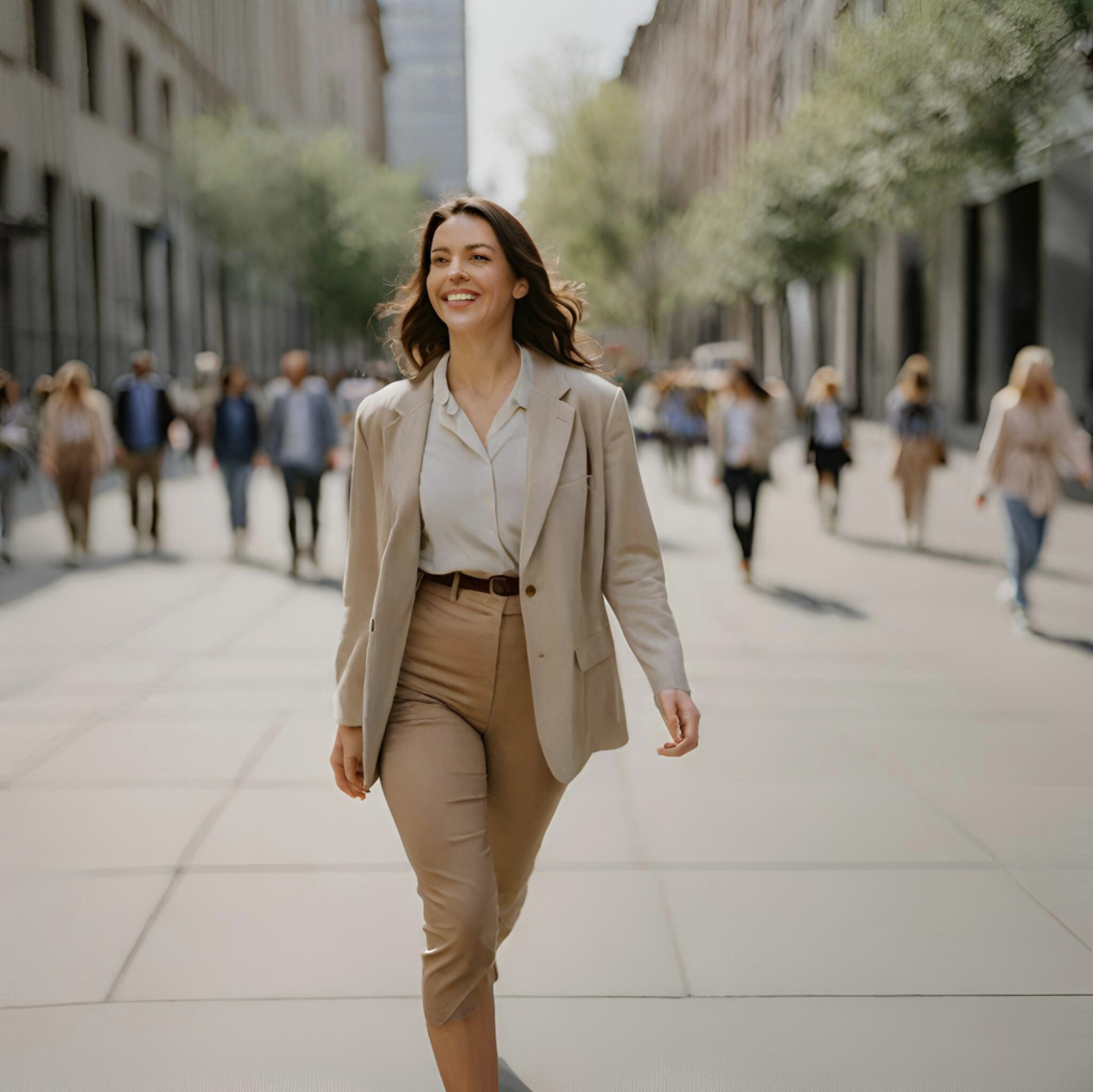 Add a main point
Add a main point
What do you do during your free time? Write them here!
What do you do during your free time? Write them here!
Add a main point
Add a main point
ADD YOUR
TITLE
What do you do during your free time? Write them here!
What do you do during your free time? Write them here!
Add a main point
Add a main point
What do you do during your free time? Write them here!
What do you do during your free time? Write them here!
Add a main point
Add a main point
What do you do during your free time? Write them here!
What do you do during your free time? Write them here!
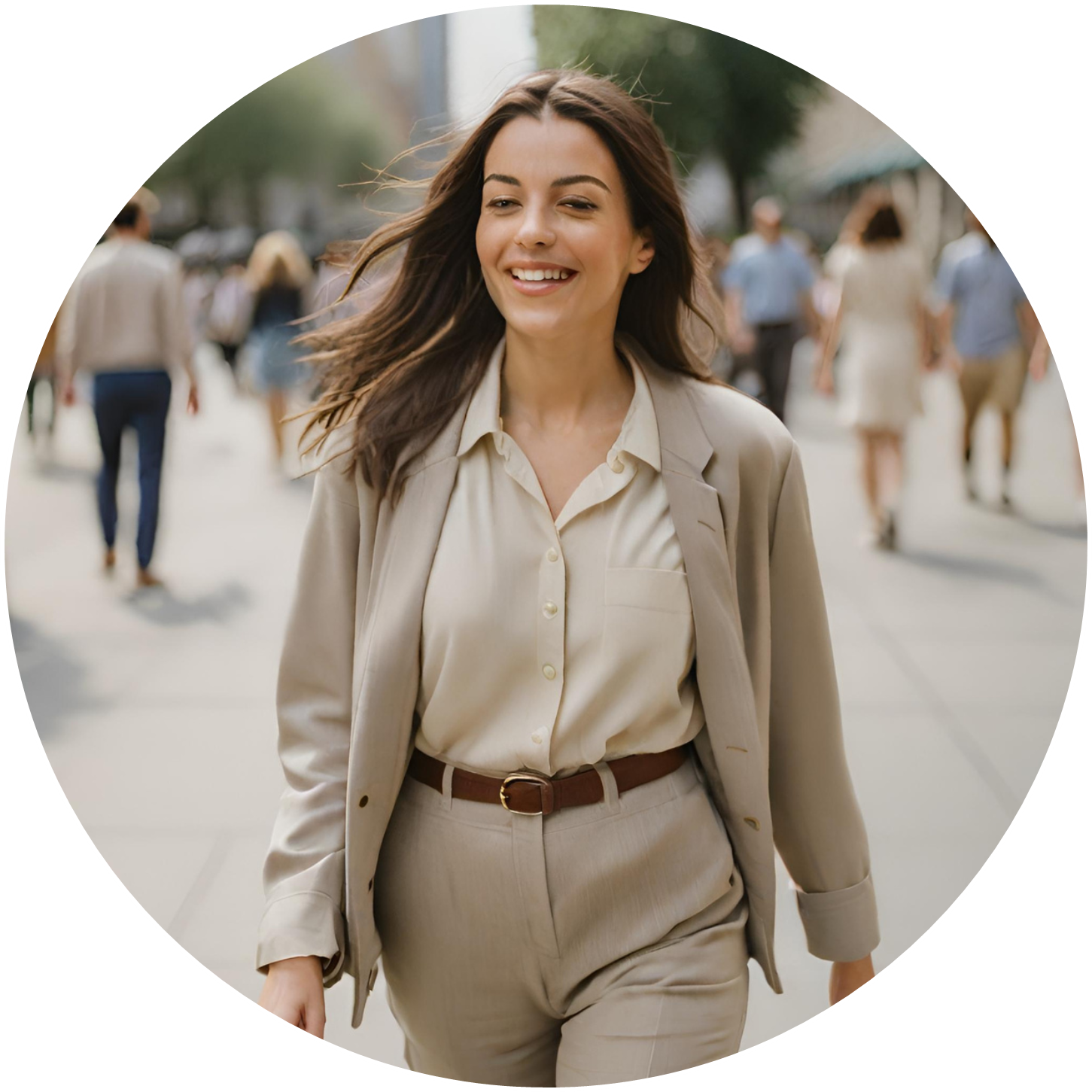 TOPIC 
OVERVIEW
Presentations are communication tools that can be used as demonstrations, lectures, speeches, reports, and more. It is mostly presented before an audience.
GALLERY IMAGE
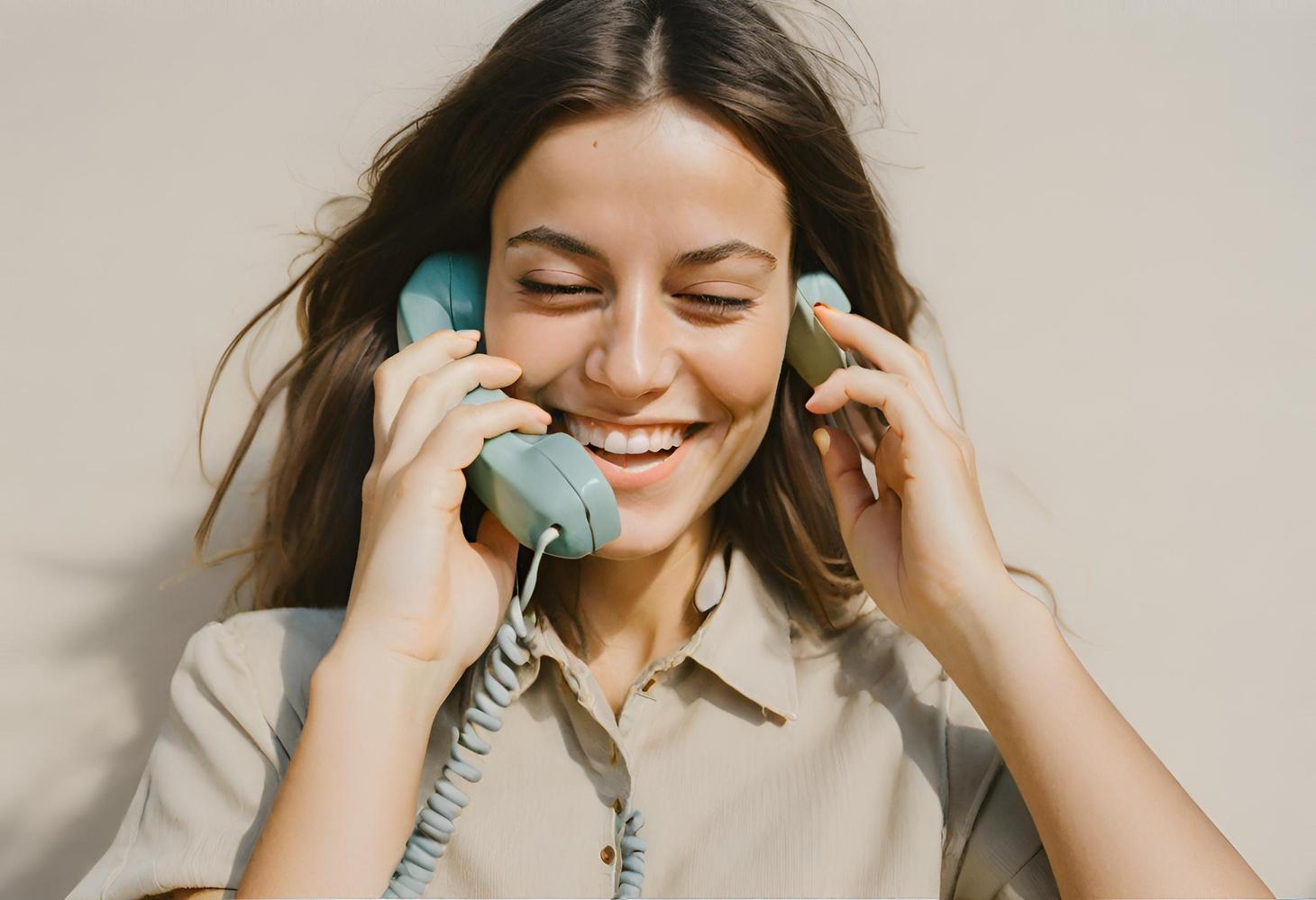 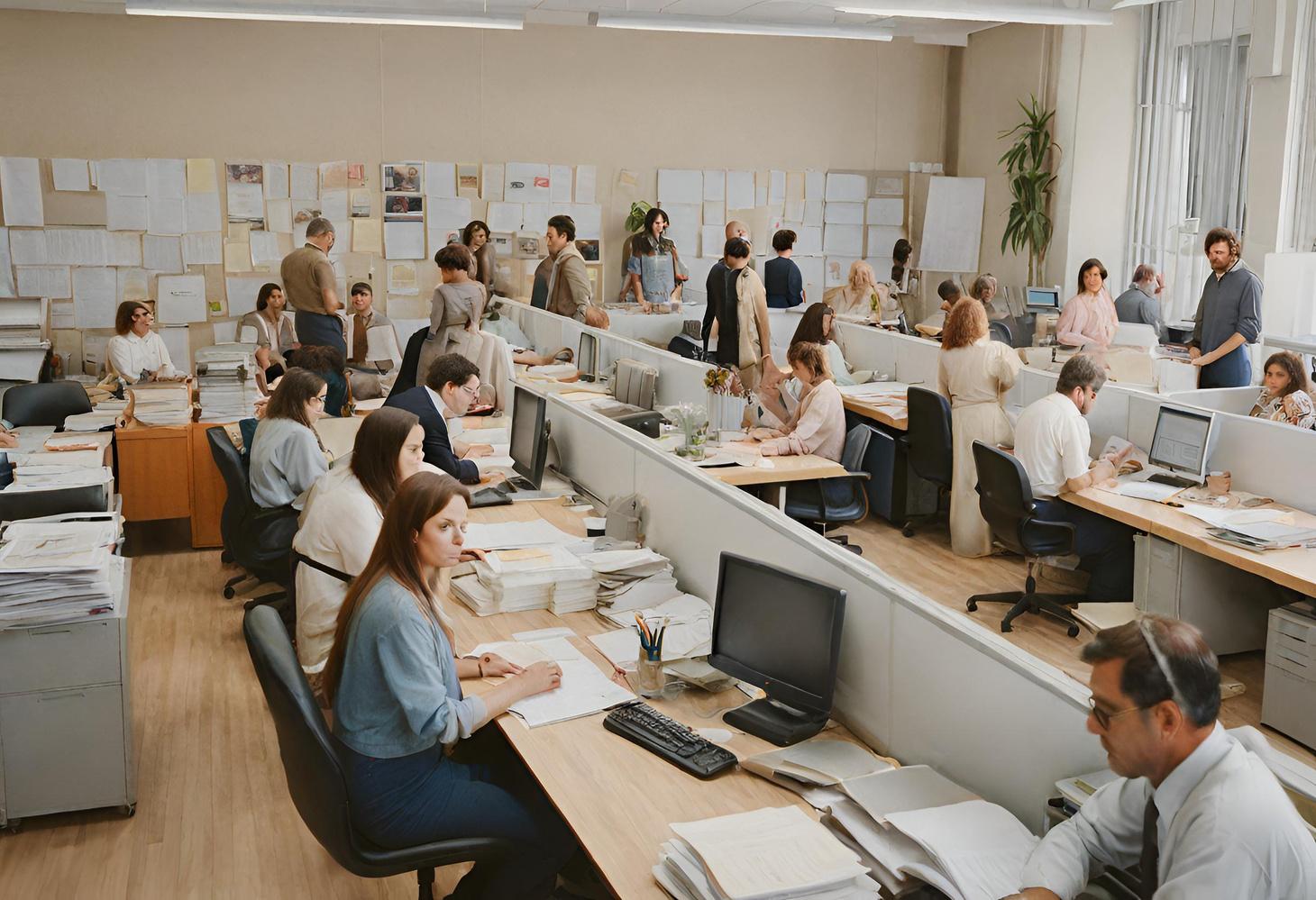 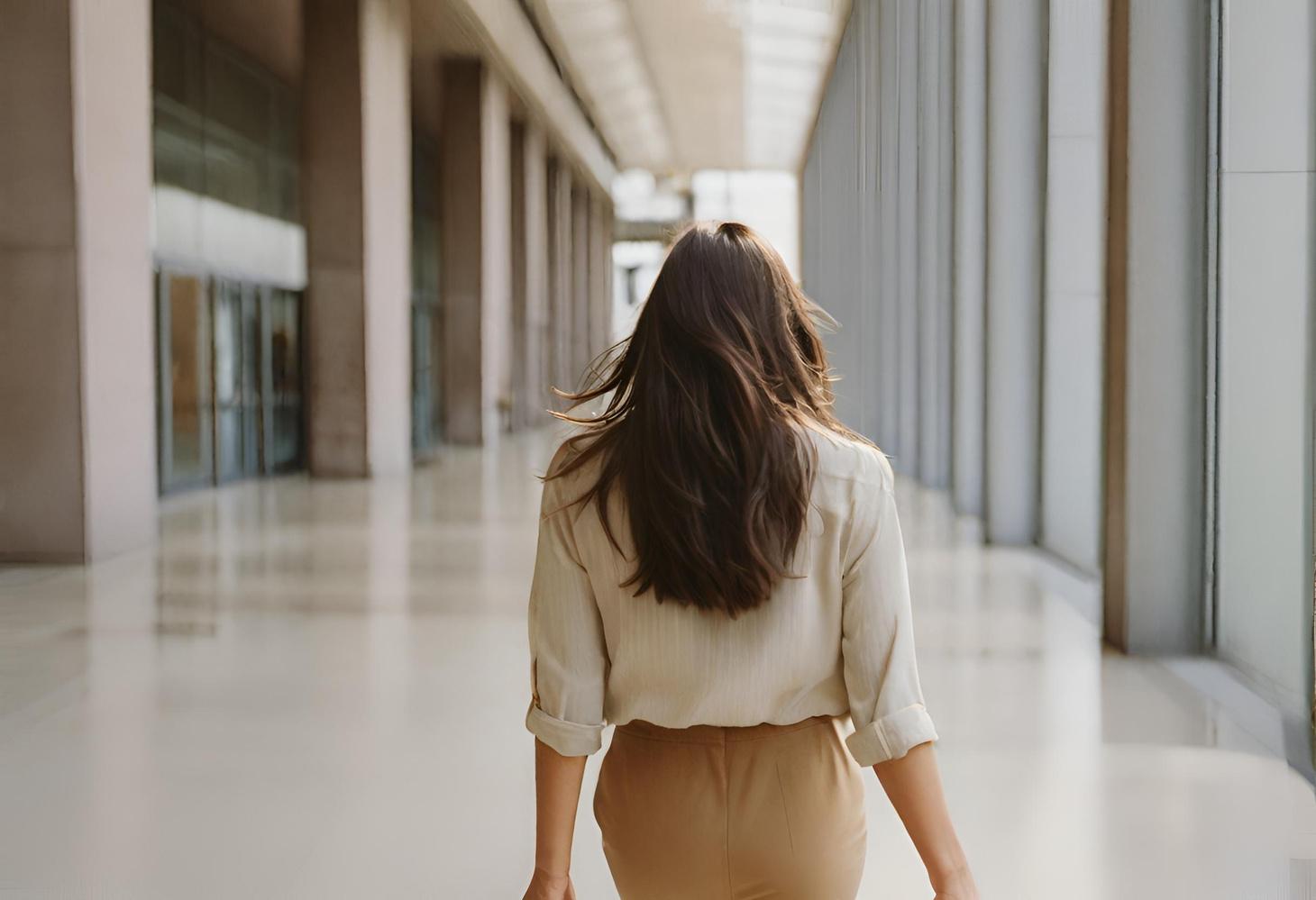 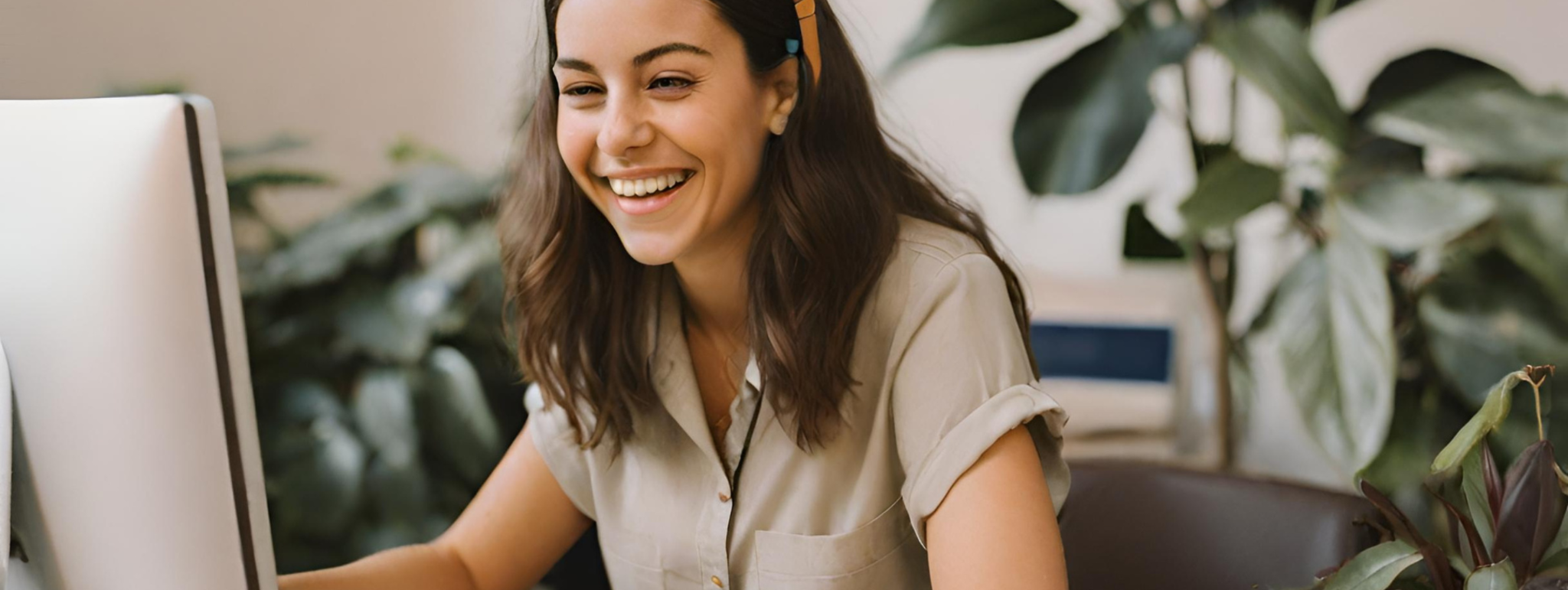 YOUR TITLE
Topic Three
Topic Three
Topic One
Topic Two
Elaborate on what you want to discuss.
Elaborate on what you want to discuss.
Elaborate on what you want to discuss.
Elaborate on what you want to discuss.
ADD YOUR TITLE
Main Point
Main Point
Main Point
Elaborate on what you want to discuss.
Elaborate on what you want to discuss.
Elaborate on what you want to discuss.
WRITE AN ORIGINAL STATEMENT OR INSPIRING QUOTE
WRITE AN ORIGINAL STATEMENT OR INSPIRING QUOTE
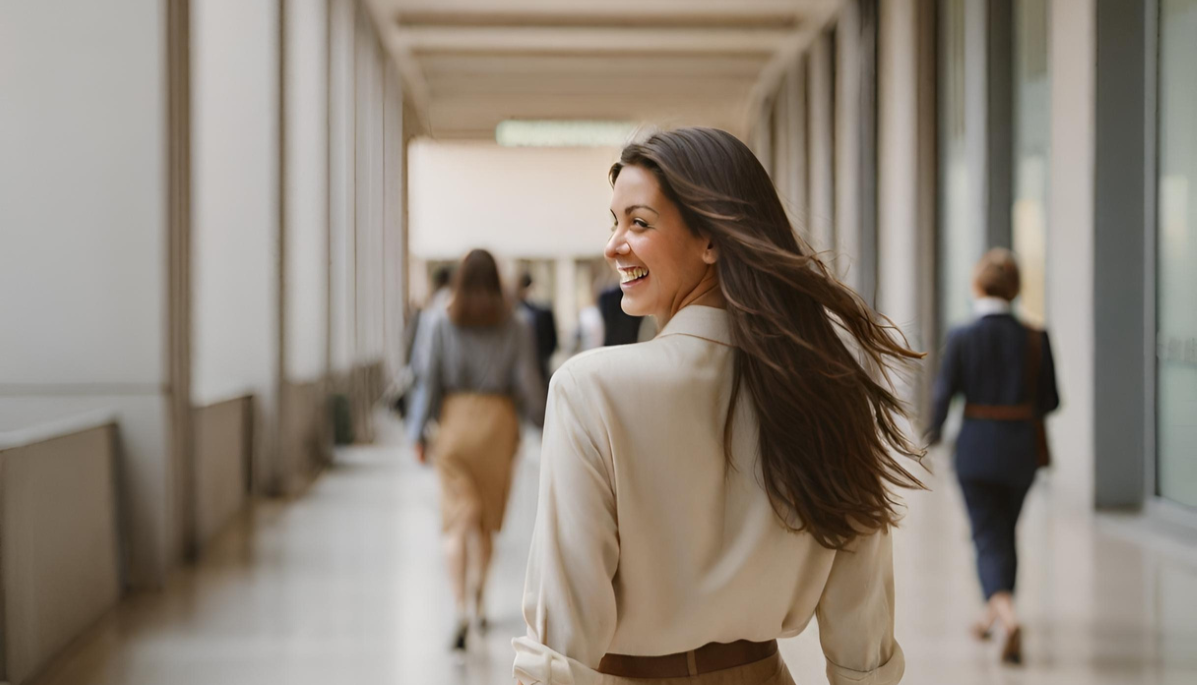 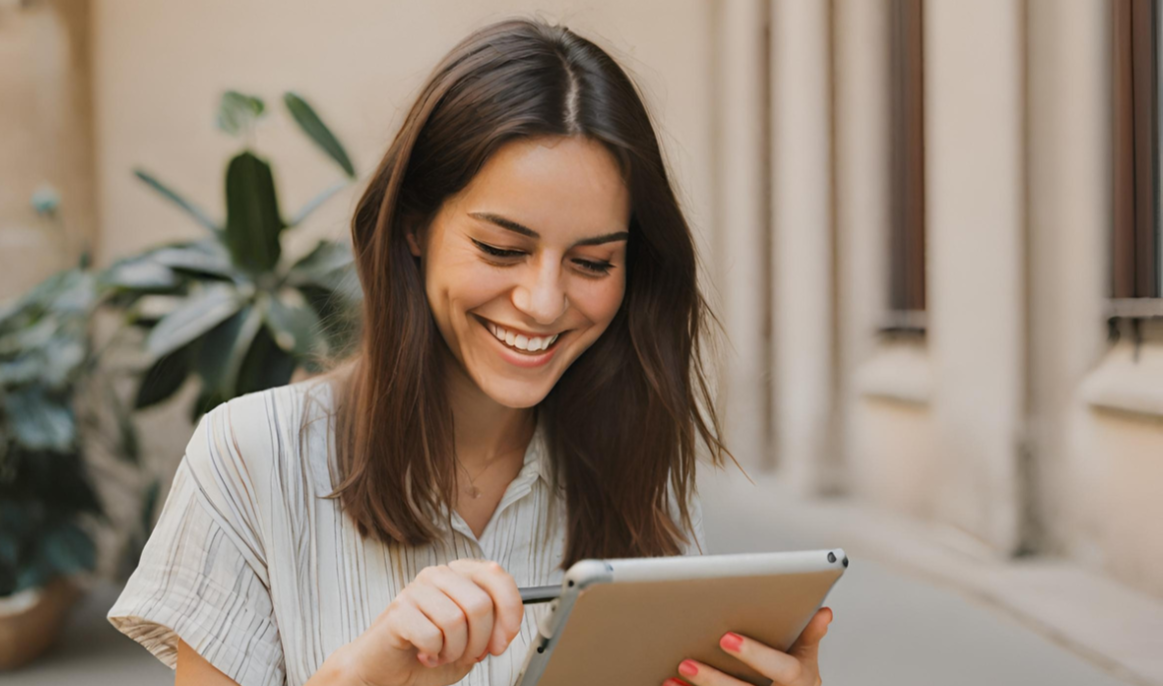 Enter your grand vision statement!
Enter your grand vision statement!
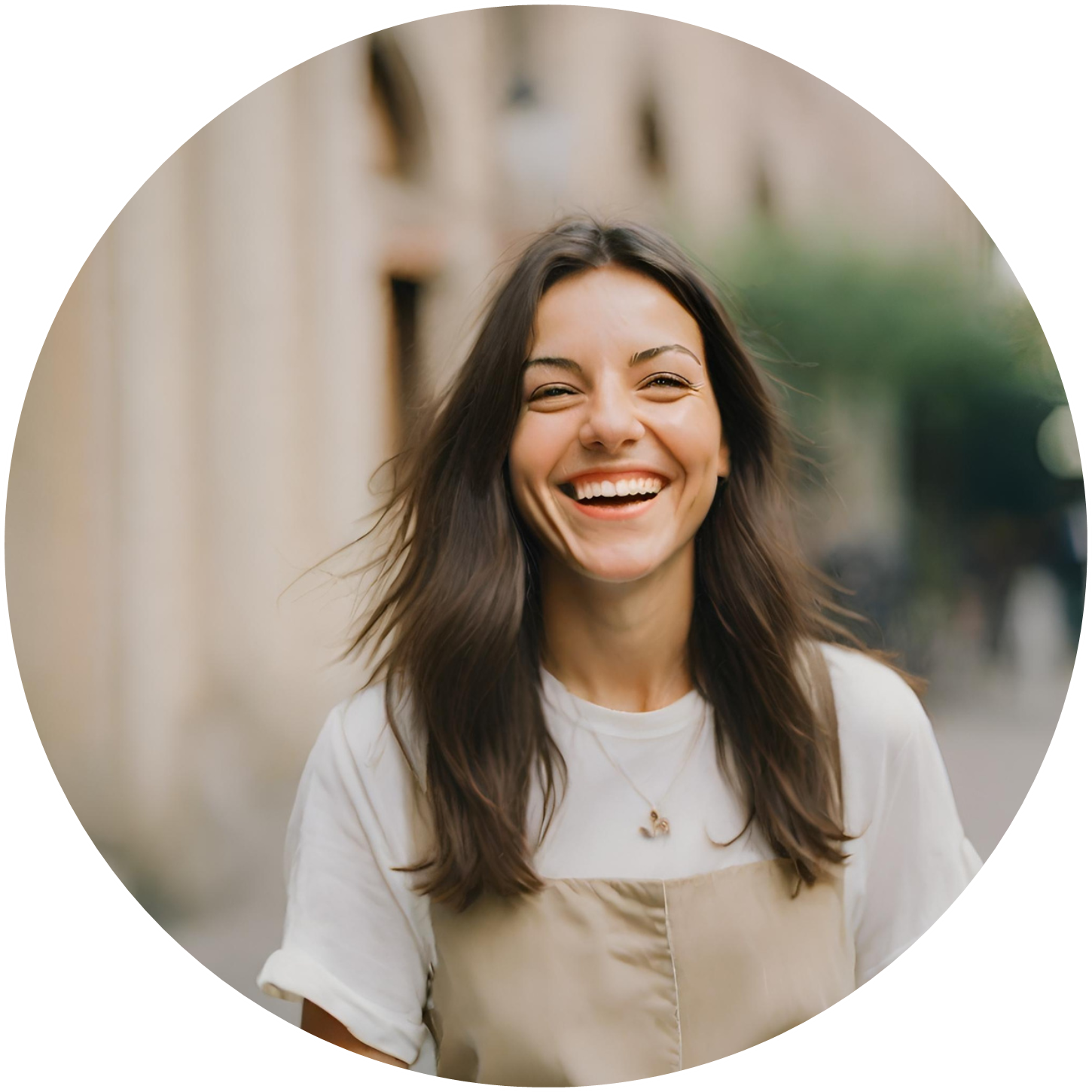 ADD TITLE
Add a main point
Elaborate on what you want to discuss.
Add a main point
Elaborate on what you want to discuss.
Add a main point
Elaborate on what you want to discuss.
Add a main point
Add a main point
Add a main point
Elaborate on what you want to discuss.
Elaborate on what you want to discuss.
Elaborate on what you want to discuss.
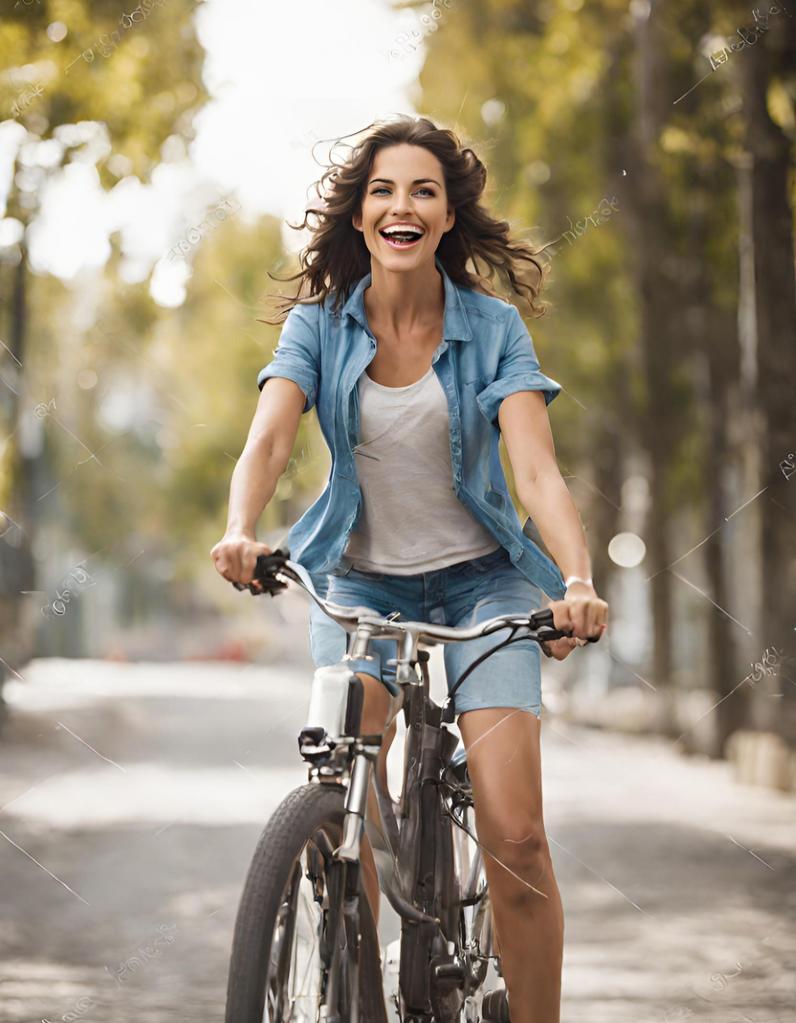 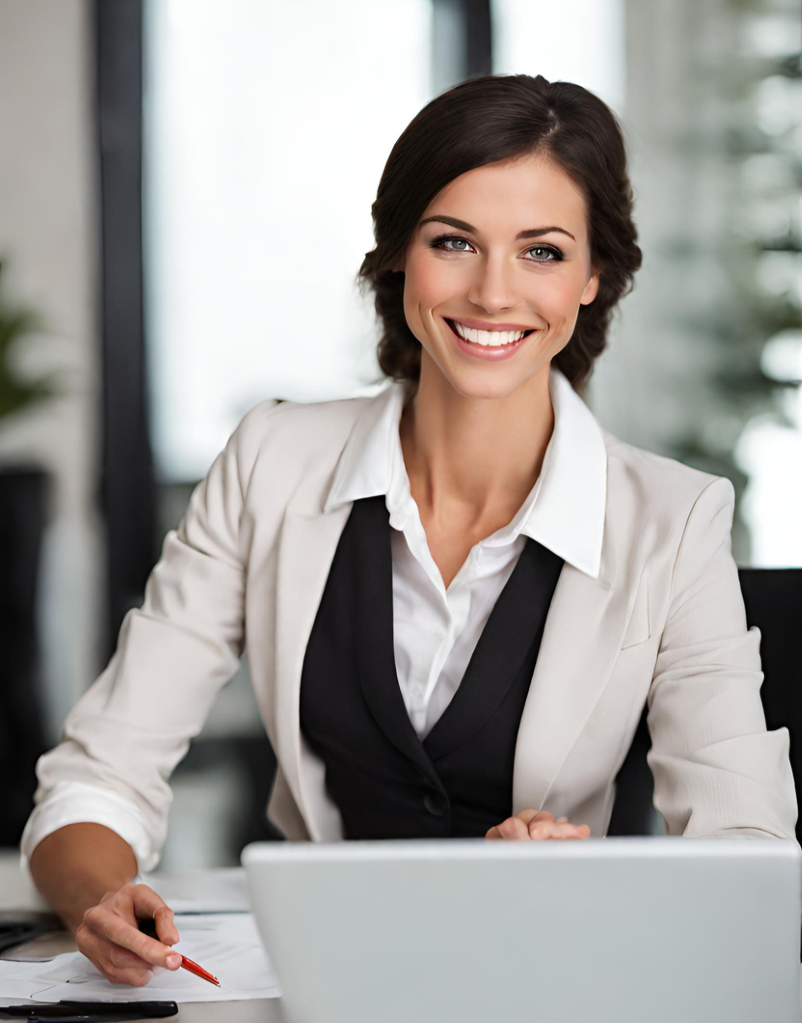 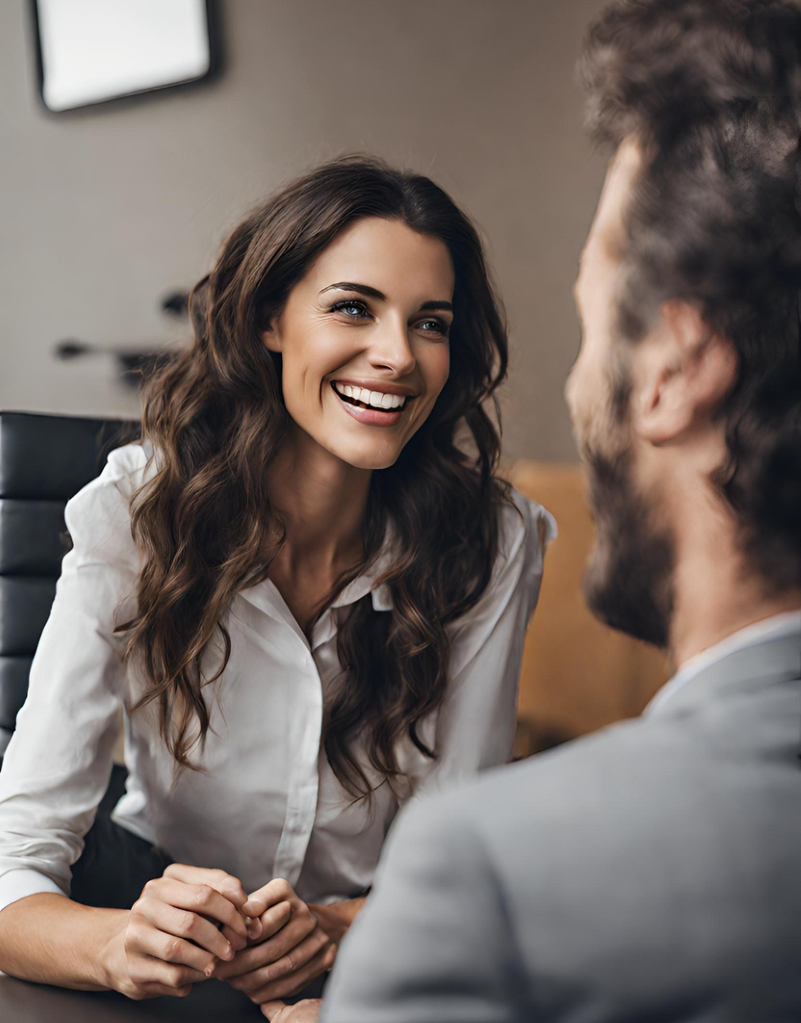 TIPS
IT'S SO LOVELY TO MEET ALL OF YOU!
Thank you for listening.
RESOURCE 
PAGE
Use these design resources in your Canva Presentation.
This presentation template uses the following free fonts:
Titles: Oswald
Headers: Bad Script 
Body Copy: Nunito
You can find these fonts online too. Happy designing! 

Don't forget to delete this page before presenting.
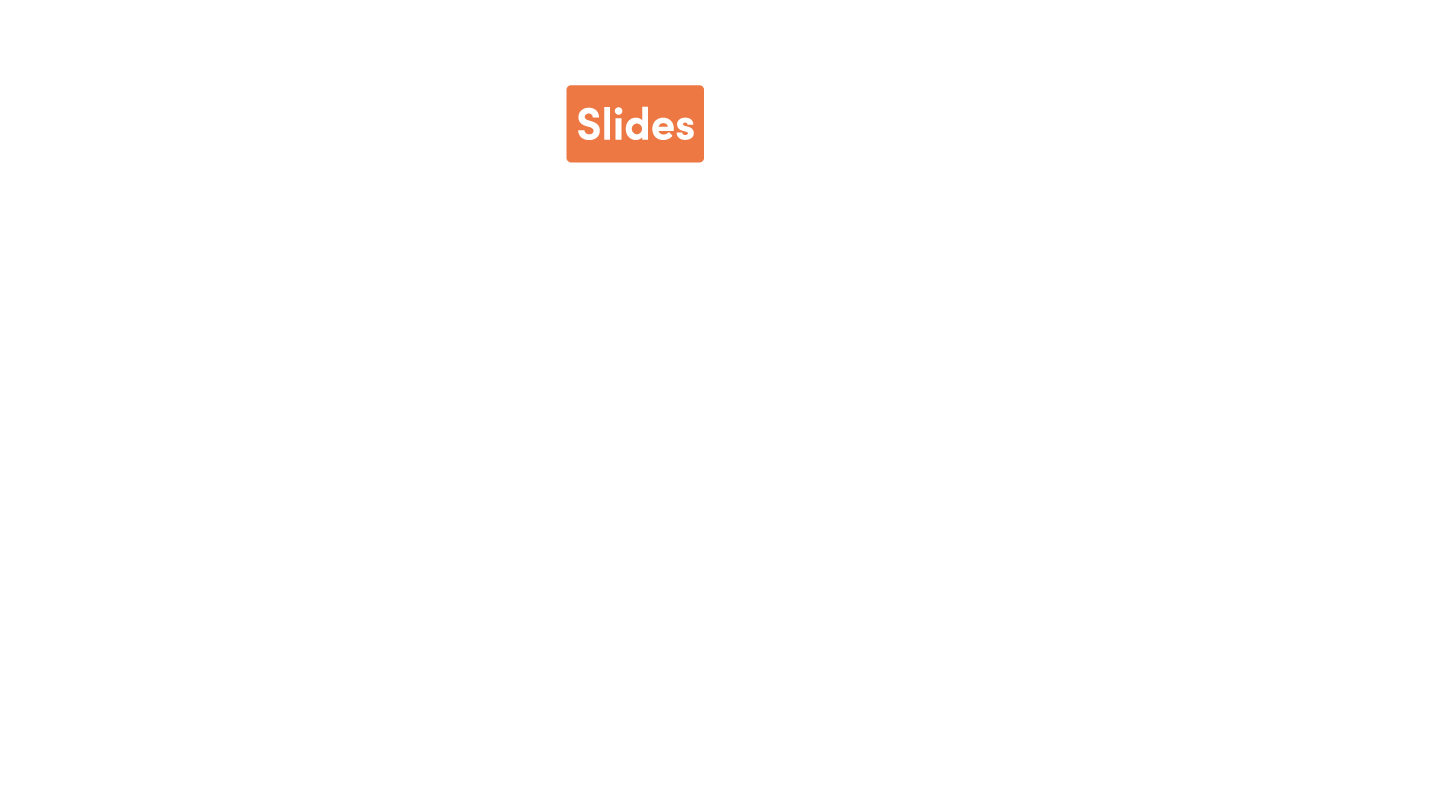 THIS PRESENTATION TEMPLATE IS FREE FOR EVERYONE TO USE THANKS TO THE FOLLOWING:
SlidesCarnival for the presentation template
Pexels for the photos
HAPPY DESIGNING!